فصل دوم
شیوه برتری بر مبنای ارزش
 برای طراحی بهینه
6/42
نتیجه گیری
فرایند طراحی
معیار تصمیم
شیوه برتری
مقدمه
طراحی بهینه
شیوه مطرح شده در اینجا، رسیدگی به طراحی بهینه چند هدفه با استفاده از فرمولاسیون مصالحه قیاسی براساس شاخص کل ارزش کل عمر می باشد. این معیار شامل ارزش اقتصادی انتگرال وابسته به محصول بوده و به همین خاطر به عنوان یک شاخص کافی برای برتری کل طرح های انتخابی شناخته می شود. برای این کار، عناصر غیر بازگشتی ( سرمایه گذاریها) و بازگشتی (هزینه های مختلف در طول عملیات) بایستی ذکر شوند
7/42
نتیجه گیری
فرایند طراحی
معیار تصمیم
شیوه برتری
مقدمه
طراحی بهینه
از  مفهوم NPV وIRR  در ارزیابی های پروژه تجاری و تحقیق عملیاتی استفاده شده است، اما به طور نوعی در چارچوب بهینه سازی طراحی کاربرد ندارند. سئوال فرمول نویسی بهترین مصالحه تا حدی به مسائلی با شرایط عملیاتی متغیر و رژیم های کاری نیز بستگی دارد، زیرا تصمیم گیری بایستی با توزیع در کل عمر نیز ارتباط داشته باشد، به عبارتی با بهینه سازی ستبر پیوند خورده است.
8/42
نتیجه گیری
فرایند طراحی
معیار تصمیم
شیوه برتری
مقدمه
طراحی بهینه
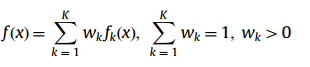 9/42
نتیجه گیری
فرایند طراحی
معیار تصمیم
شیوه برتری
مقدمه
طراحی بهینه